FOURTH SUNDAY AFTER THE EPIPHANY
Year C
Jeremiah 1:4-10  •  Psalm 71:1-6 1 Corinthians 13:1-13  •  Luke 4:21-30
"Before I formed you in the womb I knew you, and before you were born I consecrated you; I appointed you a prophet to the nations."
Jeremiah 1:5
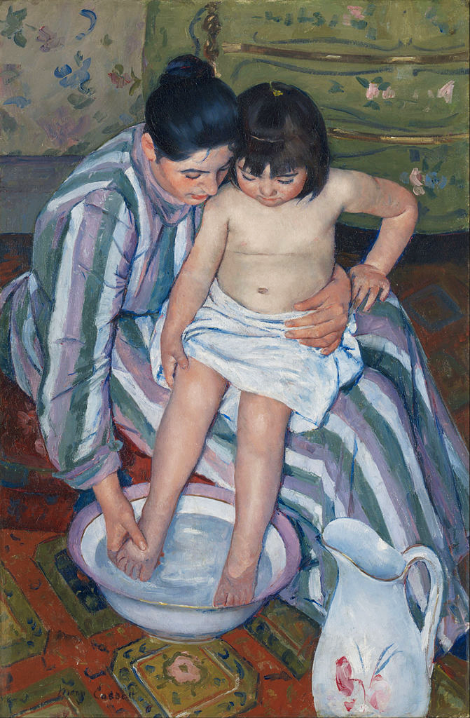 The Child's Bath

Mary Cassatt
Art Institute of Chicago
Chicago, IL
Upon you I have leaned from my birth; it was you who took me from my mother's womb. My praise is continually of you.
Psalm 71:6
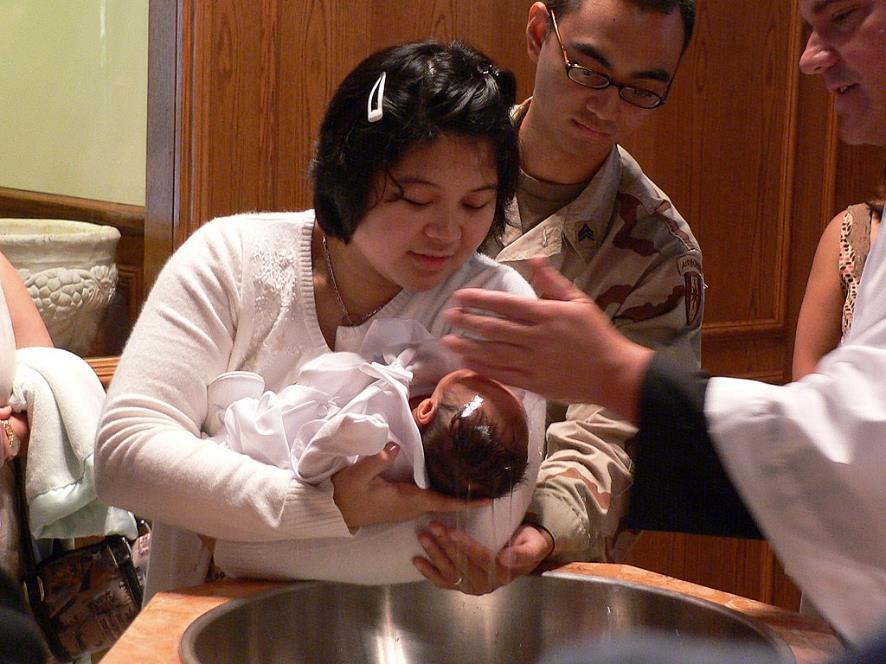 Child Baptism  --  Carlo Cabanilla, 2004
If I speak in the tongues of mortals and of angels, but do not have love, I am a noisy gong or a clanging cymbal.
1 Corinthians 13:1
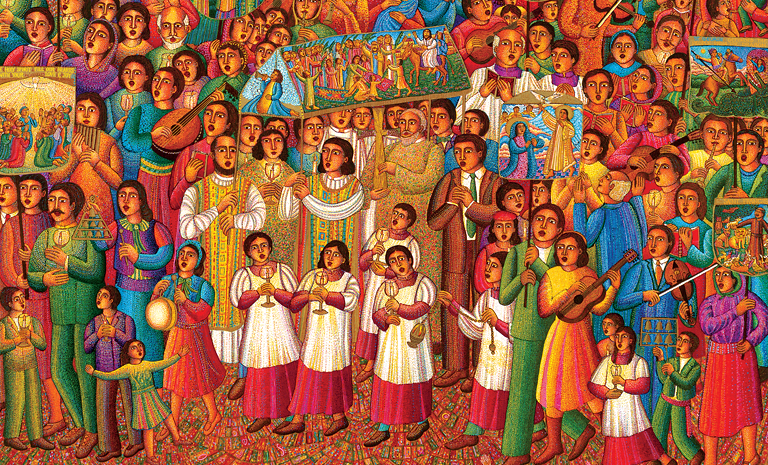 Procession, detail  --  John August Swanson, serigraph, 2007
And if I have prophetic powers, and understand all mysteries and all knowledge, and if I have all faith, so as to remove mountains, but do not have love, I am nothing.
1 Corinthians 13:2
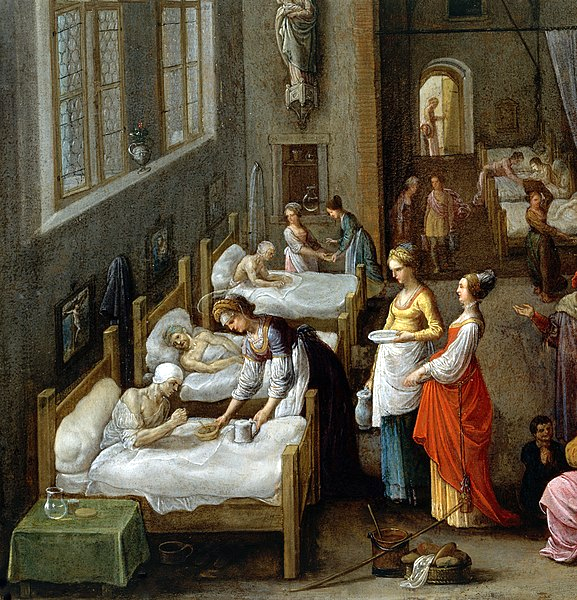 Elizabeth of Hungary Visiting a Hospital

Wellcome Collection
London, UK
If I give away all my possessions, and if I hand over my body so that I may boast, but do not have love, I gain nothing.
1 Corinthians 13:3
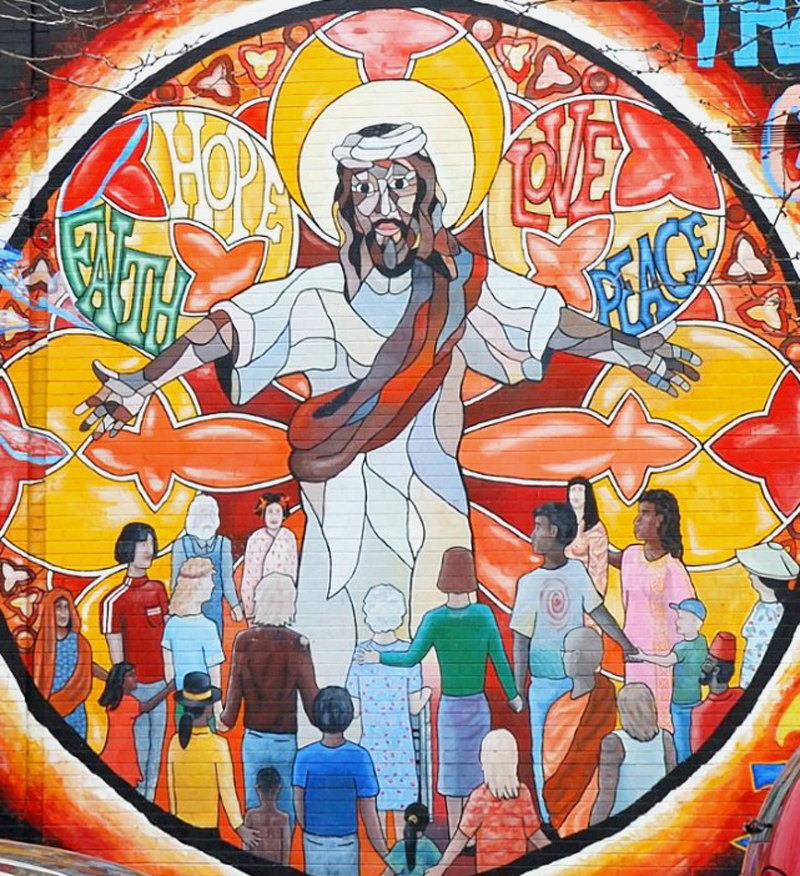 Jesus Mural of Faith, Hope, Love, and Peace

Chicago, IL
Love is patient; love is kind; love is not envious or boastful or arrogant or rude. It does not insist on its own way; it is not irritable or resentful;
1 Corinthians 13:4-5
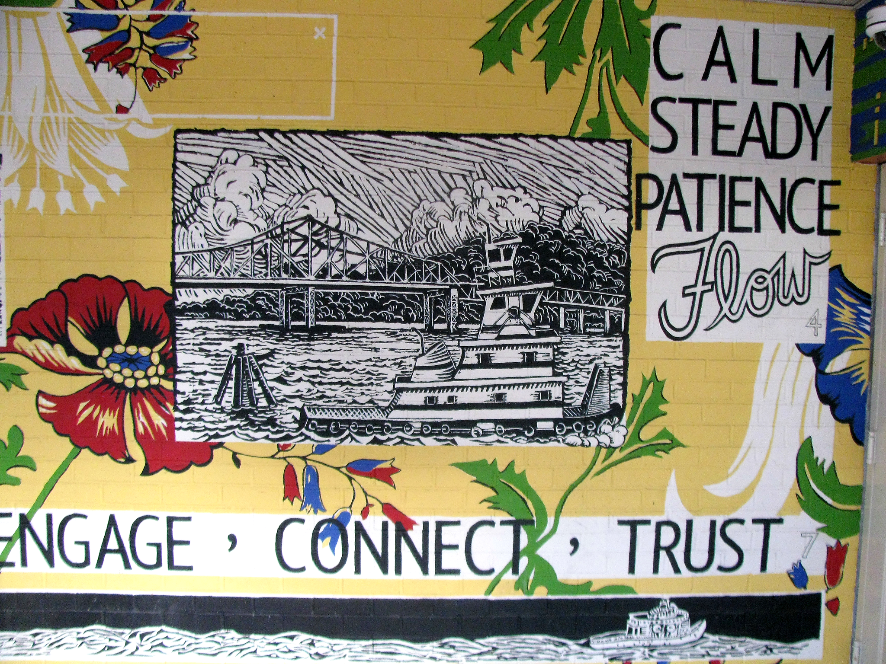 17 Tugs – a Collaborative Mural  --  Tarrytown, NY
it does not rejoice in wrongdoing, but rejoices in the truth. It bears all things, believes all things, hopes all things, endures all things.
1 Corinthians 13:6-7
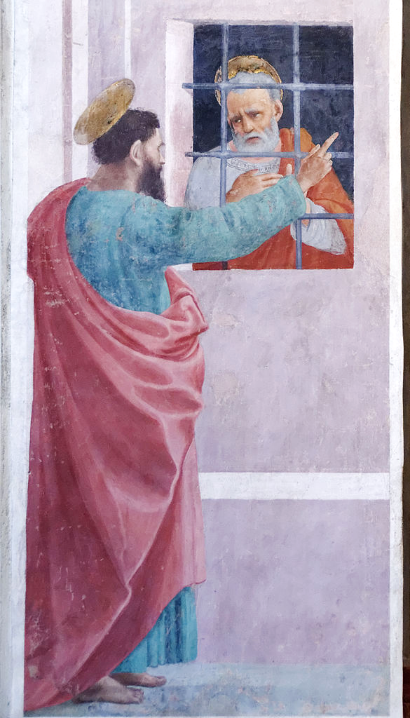 Paul Visiting Peter in Prison

Filippino Lippi
Brancacci Chapel
Florence, Italy
Love never ends. But as for prophecies, they will come to an end; as for tongues, they will cease; as for knowledge, it will come to an end.
1 Corinthians 13:8
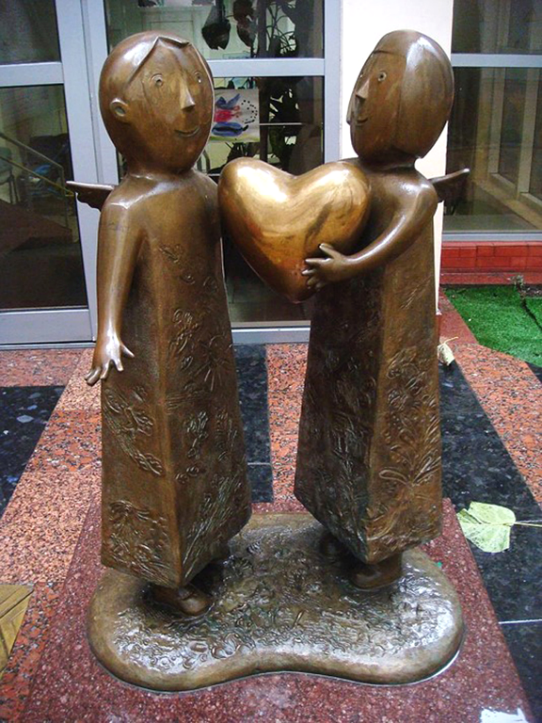 Heart of the World


Mikhail Reva
Odessa Children's Hospital
Odessa, Ukraine
When I was a child, I spoke like a child, I thought like a child, I reasoned like a child; when I became an adult, I put an end to childish ways.
1 Corinthians 13:11
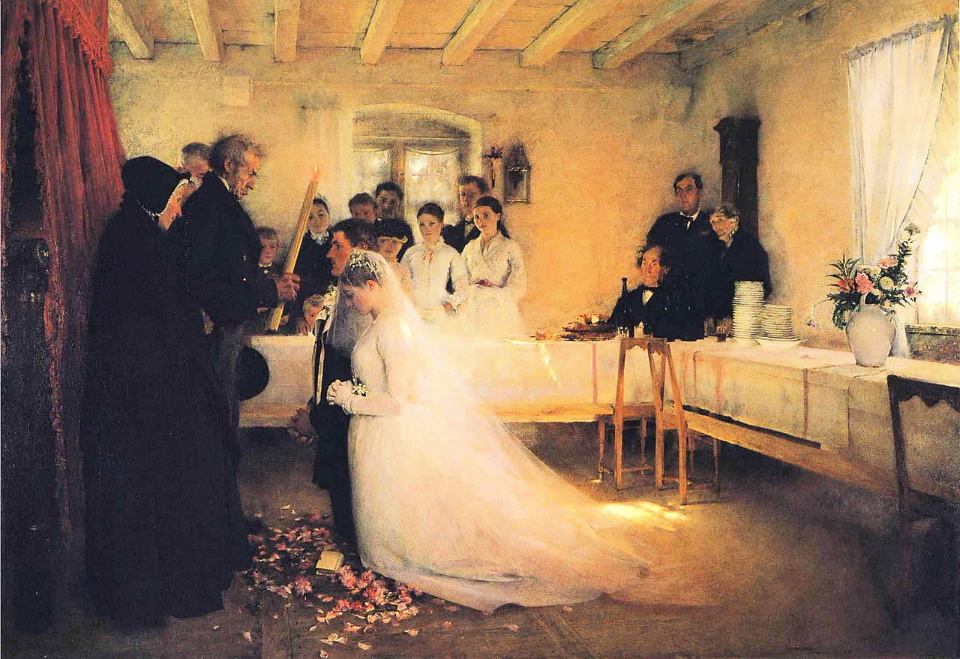 Blessing the Young Couple  --  Pascal Dagnan-Bouveret, Pushkin Museum of Fine Arts, Moscow, Russia
For now we see in a mirror, dimly, but then we will see face to face. Now I know only in part; then I will know fully, even as I have been fully known.
1 Corinthians 13:12
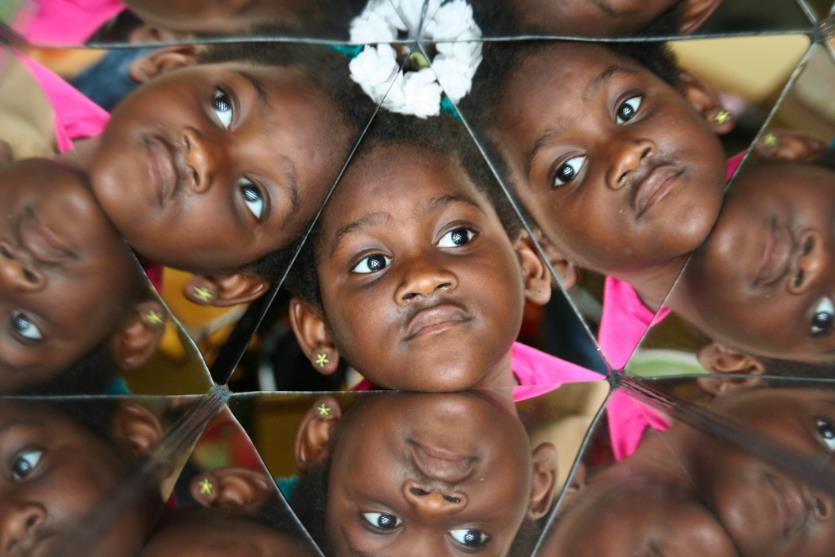 Lourdie Prism Mirror Reflections  --  Children's Museum, Grand Rapids, MI
And now faith, hope, and love abide, these three; and the
greatest of these is love.
1 Corinthians 13:13
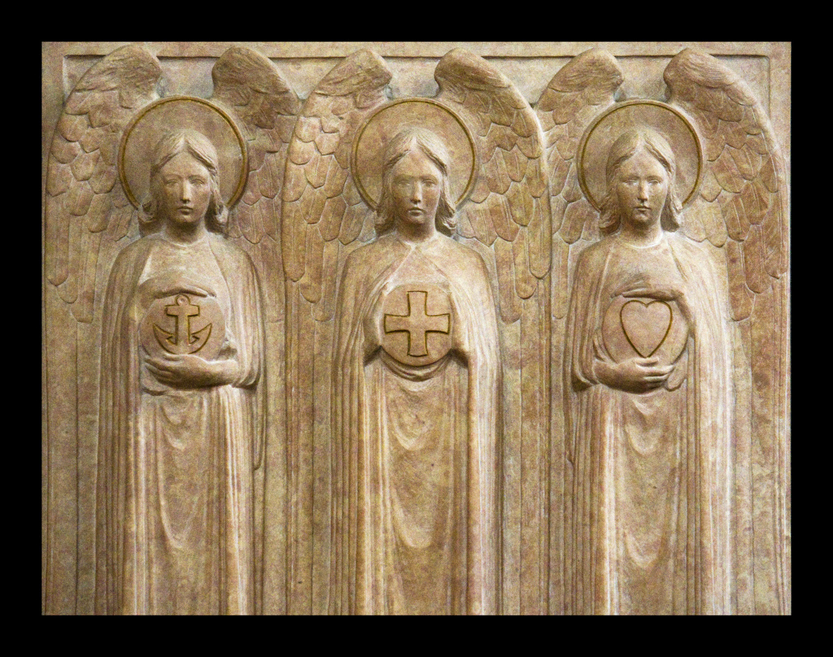 Faith, Hope, and Love  --  St. Giles Cathedral, Edinburgh, Scotland
And he said, "Truly I tell you, no prophet is accepted in the prophet's hometown."
Luke 4:24
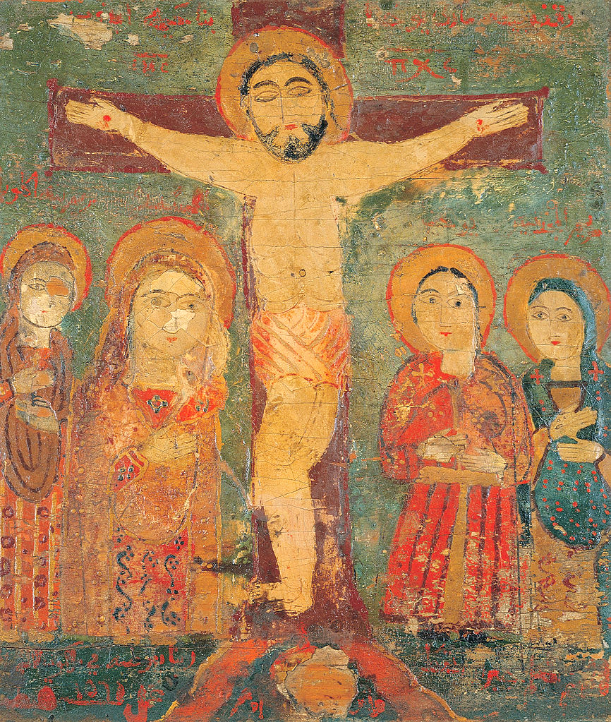 The Crucifixion with Arabic inscriptions

c. 1560
Benaki Museum Athens, Greece
Credits
New Revised Standard Version Bible, copyright 1989, Division of Christian Education of the National Council of the Churches of Christ in the United States of America. Used by permission. All rights reserved.
https://commons.wikimedia.org/wiki/File:Mary_Cassatt_-_The_Child%27s_Bath_-_Google_Art_Project.jpg
https://commons.wikimedia.org/wiki/File:Child_baptism.jpg - Carlo Cabanilla
www.JohnAugustSwanson.com - copyright 2007 by John August Swanson
https://commons.wikimedia.org/wiki/File:St_Elizabeth_visiting_a_hospital._Wellcome_V0017201.jpg
https://www.flickr.com/photos/36847973@N00/3342340183
https://www.flickr.com/photos/edenpictures/10720635735 
https://commons.wikimedia.org/wiki/File:St_Paul_Visiting_St_Peter_in_Prison_Filippino_Lippi_Cappella_Brancacci.jpg - Marie-Lan Nguyen
https://commons.wikimedia.org/wiki/File:Children_sculpture_by_Mikhail_Reva.jpg
https://commons.wikimedia.org/wiki/File:Pascal_Dagnan-Bouveret_-_Blessing_of_the_Young_Couple_Before_Marriage.JPG
https://www.flickr.com/photos/stevendepolo/5644831975 - Steven Depolo
http://www.flickr.com/photos/paullew/5709533172/ - Fr Lawrence Lew, O.P.
https://commons.wikimedia.org/wiki/File:The_Crucifixion_-_Google_Art_Project.jpg
Additional descriptions can be found at the Art in the Christian Tradition image library, a service of the Vanderbilt Divinity Library, http://diglib.library.vanderbilt.edu/.  All images available via Creative Commons 3.0 License.